Природные массажеры –                  играем с детьми
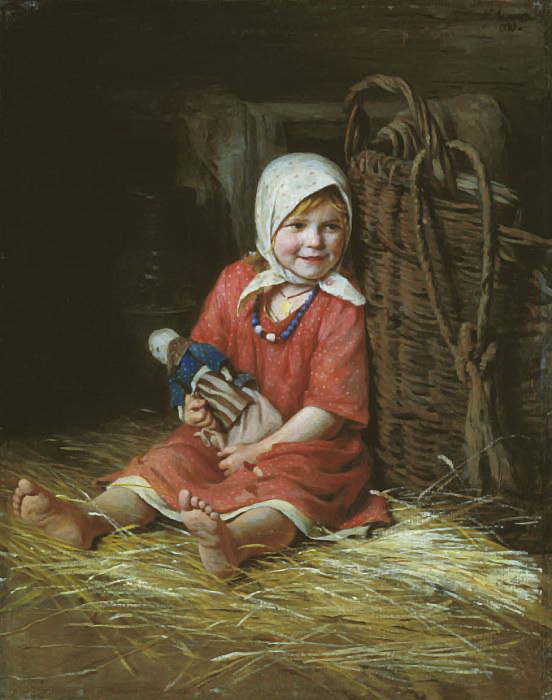 Карл Лемох. Варька
1893
С древних времен на русской земле 
   детей забавляли шишками, чурочками,          желудями, орехами, косточками, камушками и прочим природным материалом.  
      Из него строили, делали игрушки, выкладывали узоры, его перебрасывали, перекатывали друг другу и т.д.
Природные массажеры
Шишки еловые, сосновые, кедровые и т.д.;
березовые чурочки с корой;
березовая кора;
ребристые деревянные палочки; 
желуди, каштаны, орехи, сливовые, абрикосовые косточки, и т.п.; 
горох целый и дробленый, фасоль;
ракушки (морские и речные);
песок, камешки;
вода.
Сосновая шишка
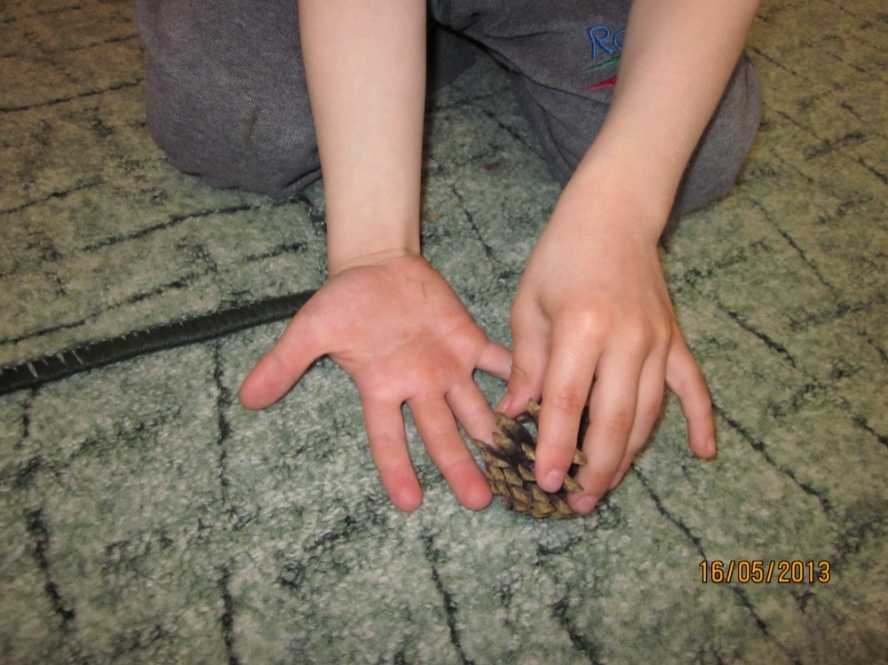 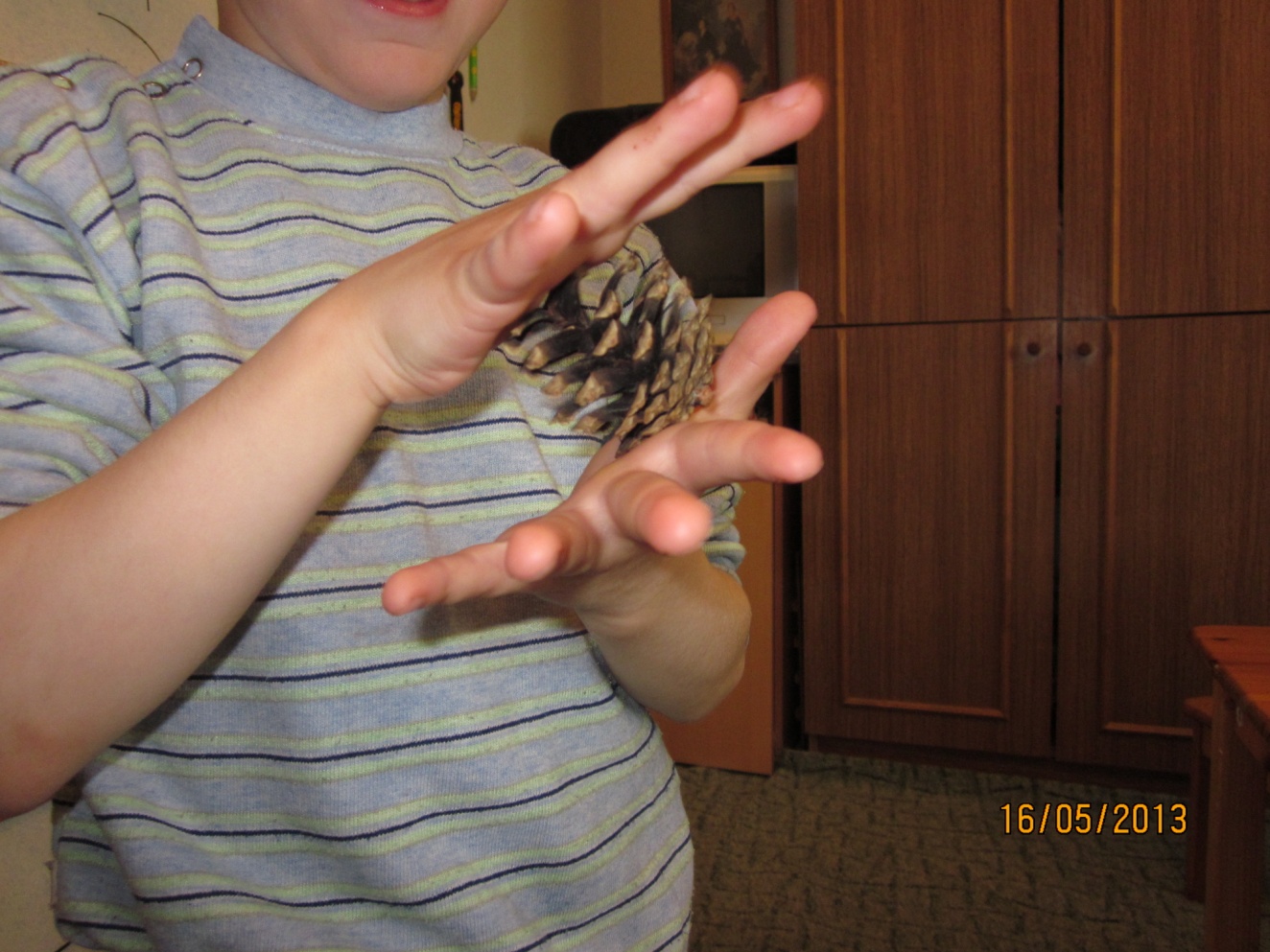 Чурочки
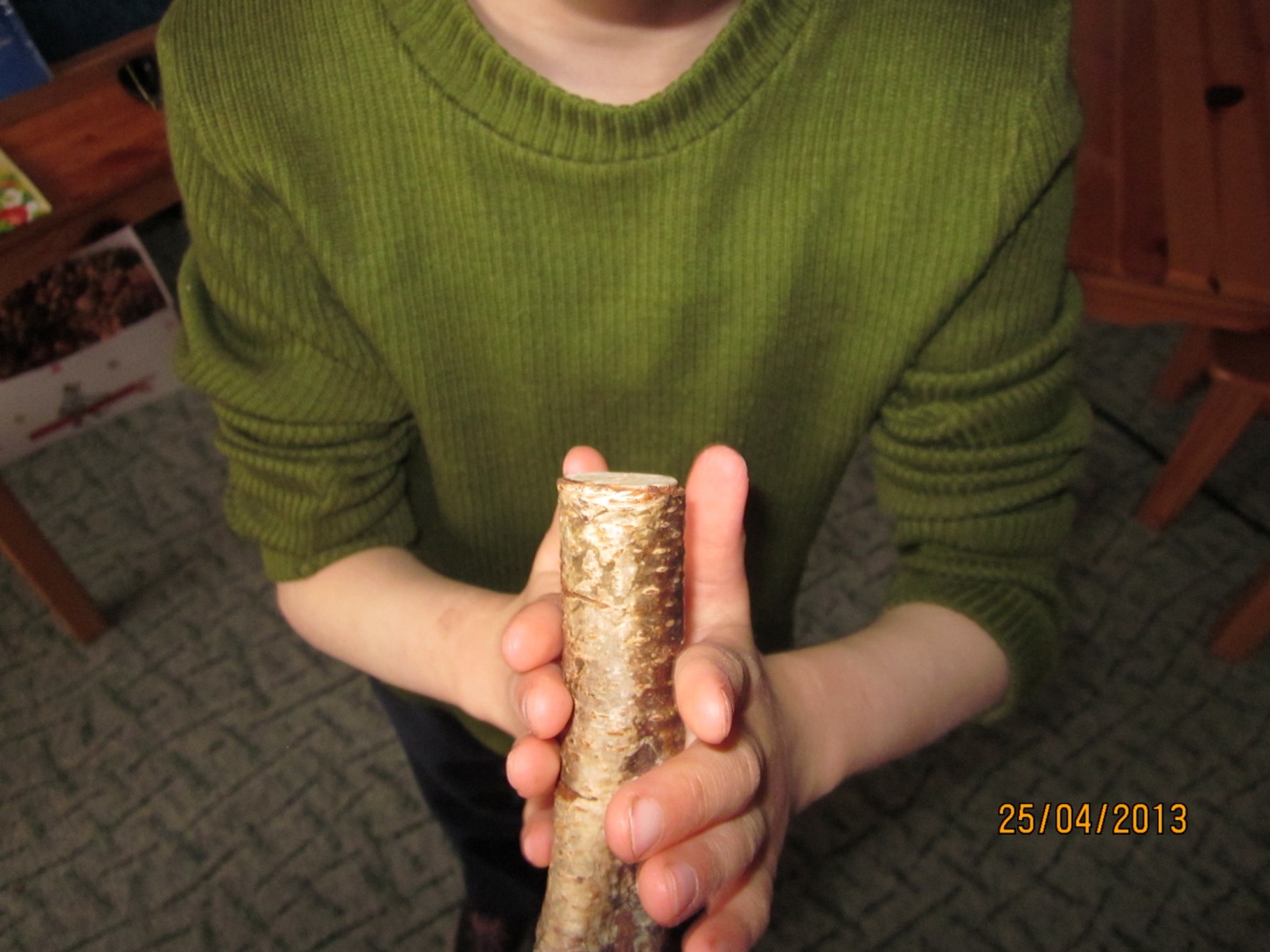 Березовую чурочку
Я в руках катаю,
С чурочкой березовой
Немного поиграю.
Повращаю медленно,
А затем быстрее,
Березовая чурочка 
Ладошки мне согреет.
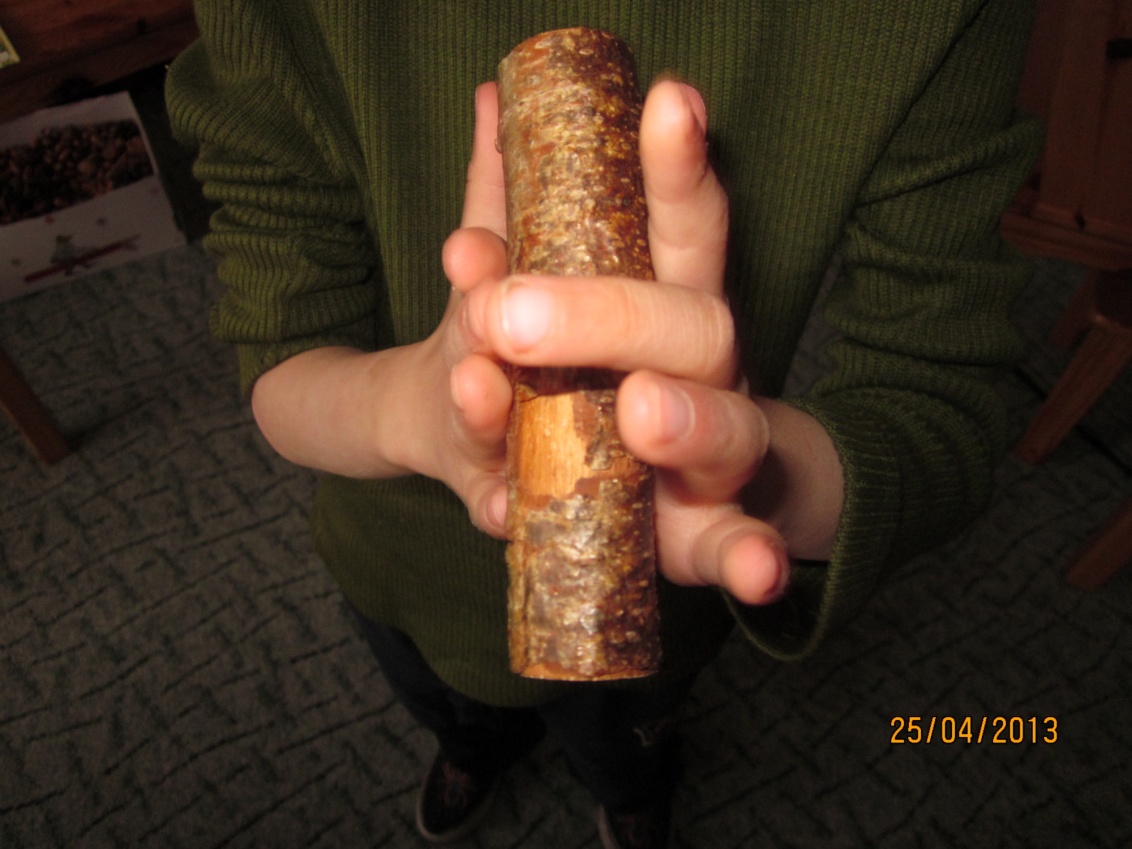 Чурочкой березовой 
По пальчикам стучу,
Пальчики и ручку
Укрепить хочу.
Орехи, желуди, горох, фасоль
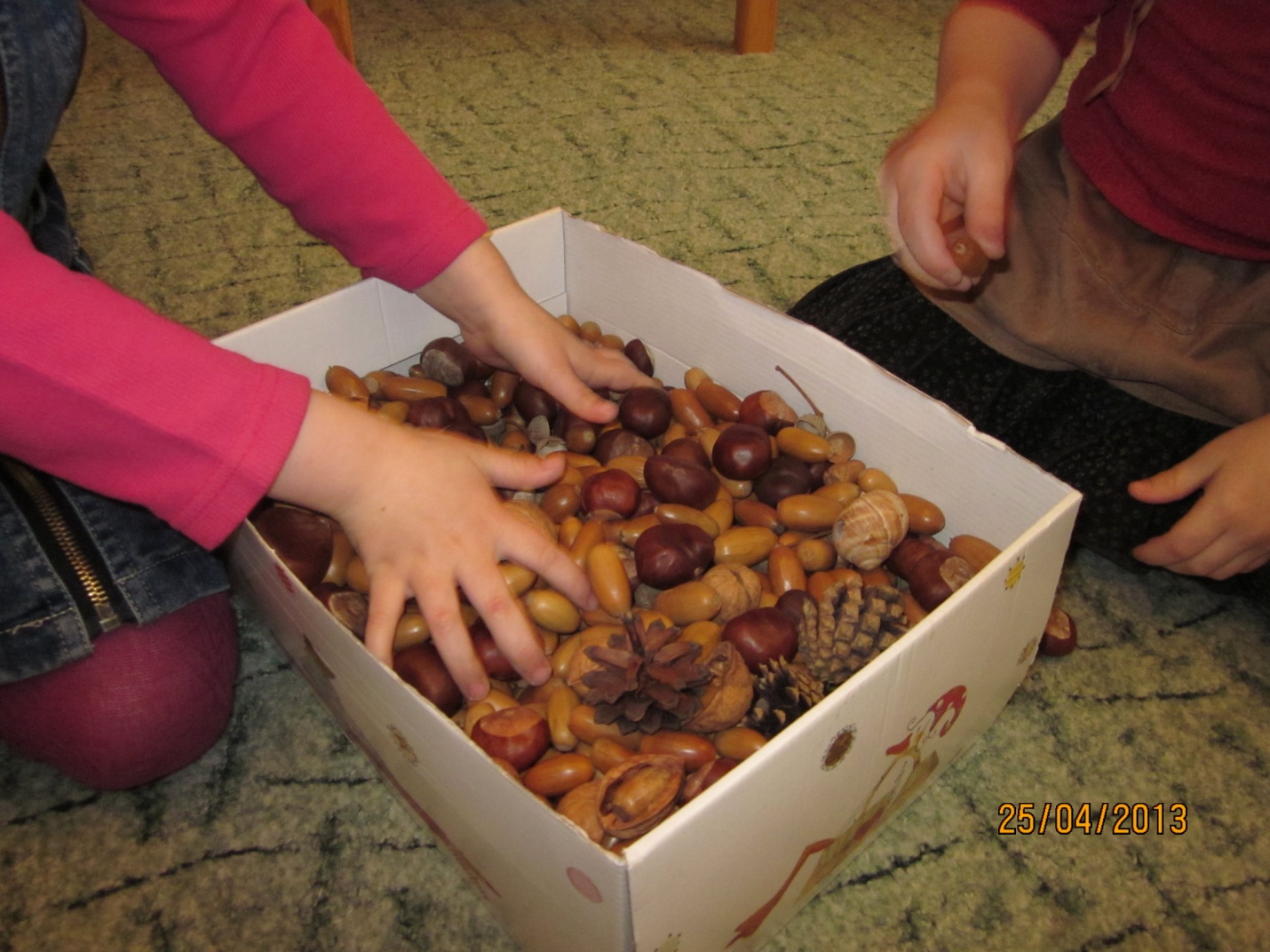 В орешках ручки я купаю
Их сжимаю, разжимаю.
Пальчики купаются
Им орешки нравятся.



Дождик лей-лей-лей
Из орехов, желудей,
Из гороха и фасоли
На потеху Маши, Коли,
Иры, Лены, Саши, Оли 
И других детишек в доме.
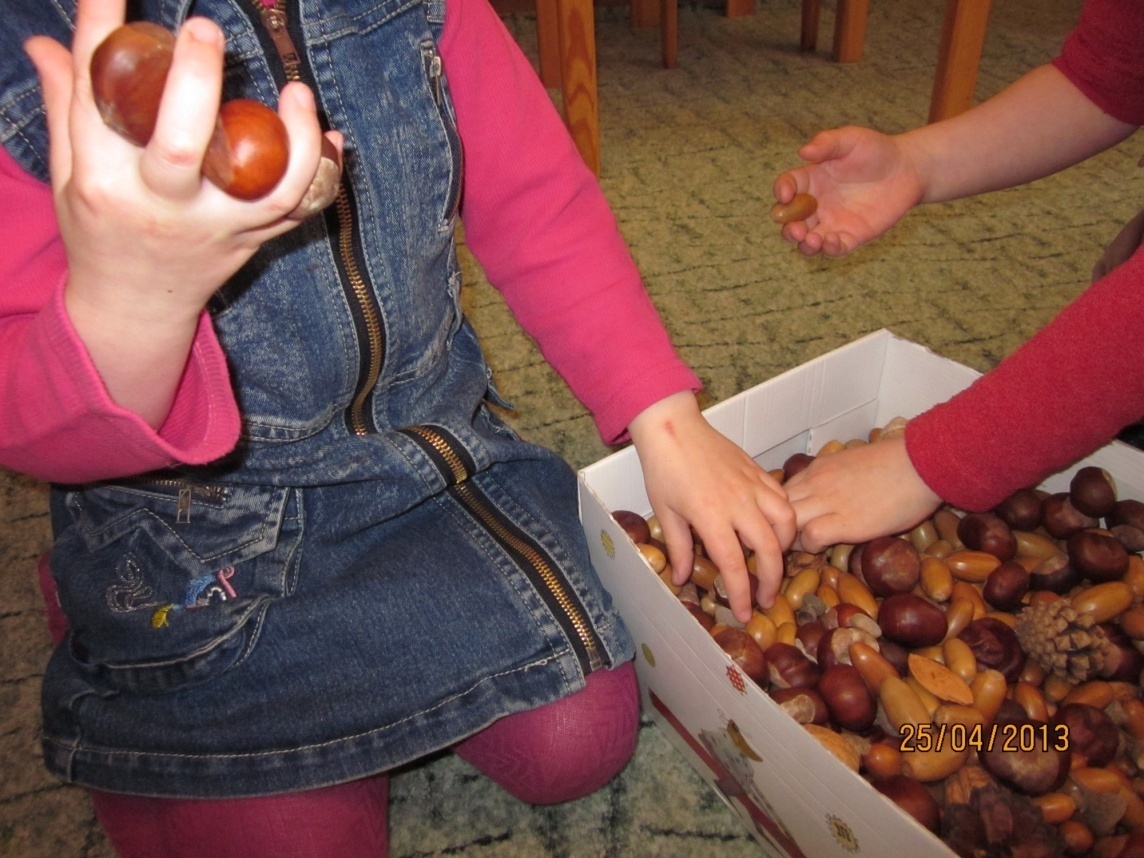 Разные ракушки
Ракушки погладим
Снаружи и внутри
Здесь жила улитка
Теперь играем мы.
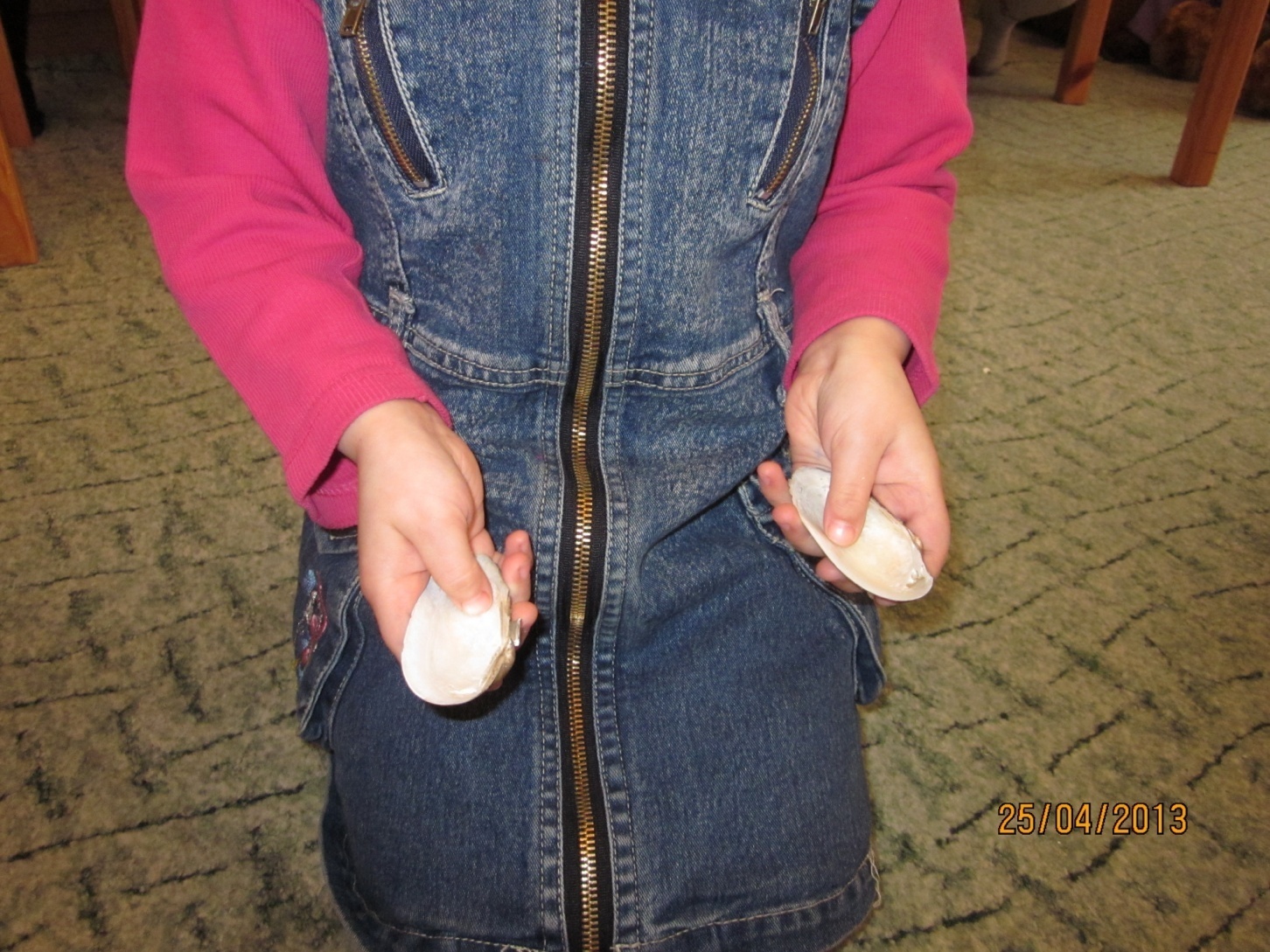 Оденут ракушки на пальчики
Все девочки и мальчики.
Пальчики попрятались,
Как улитки в домик.
Улитки поздоровались
И пошли как слоник.
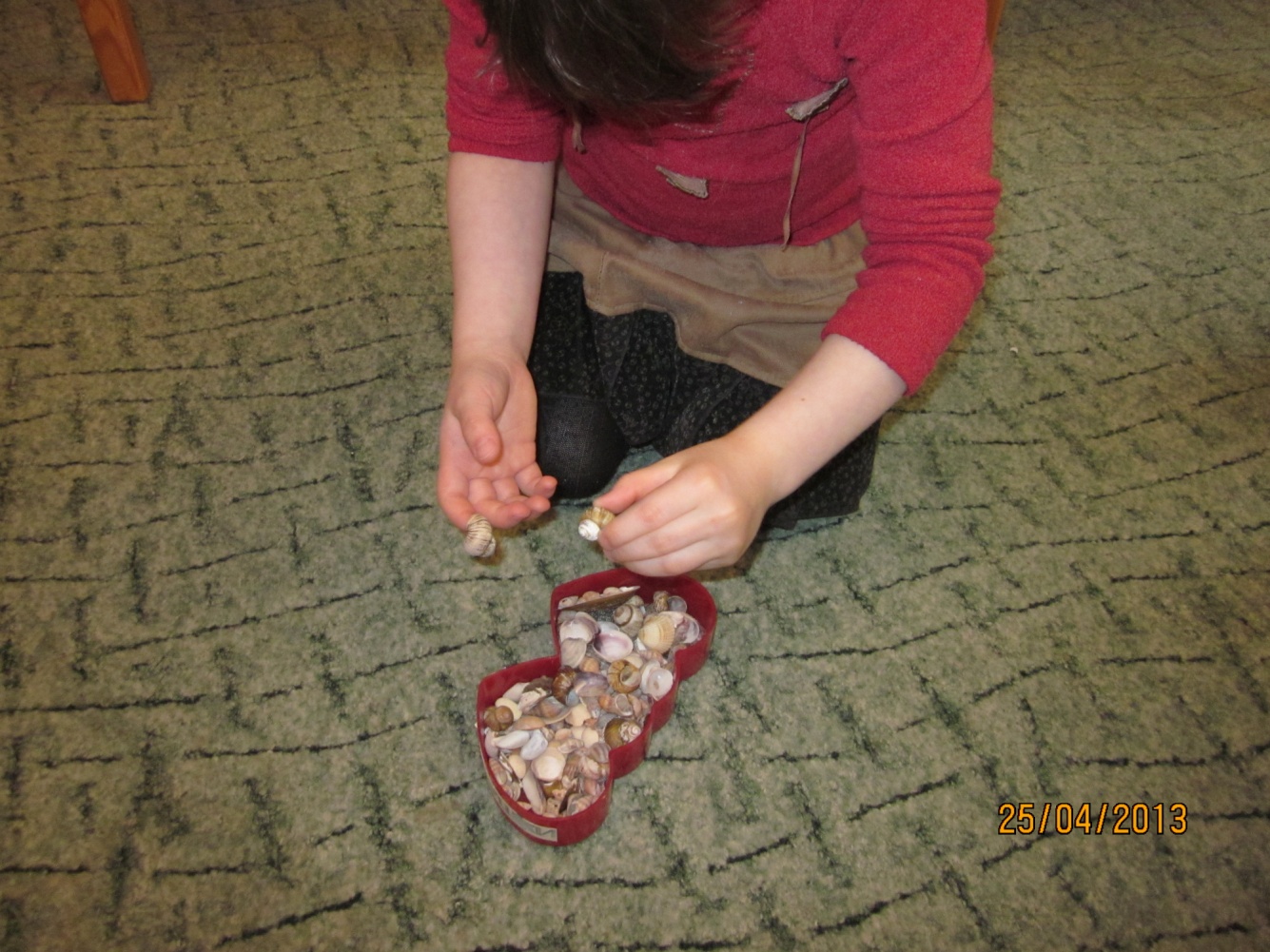 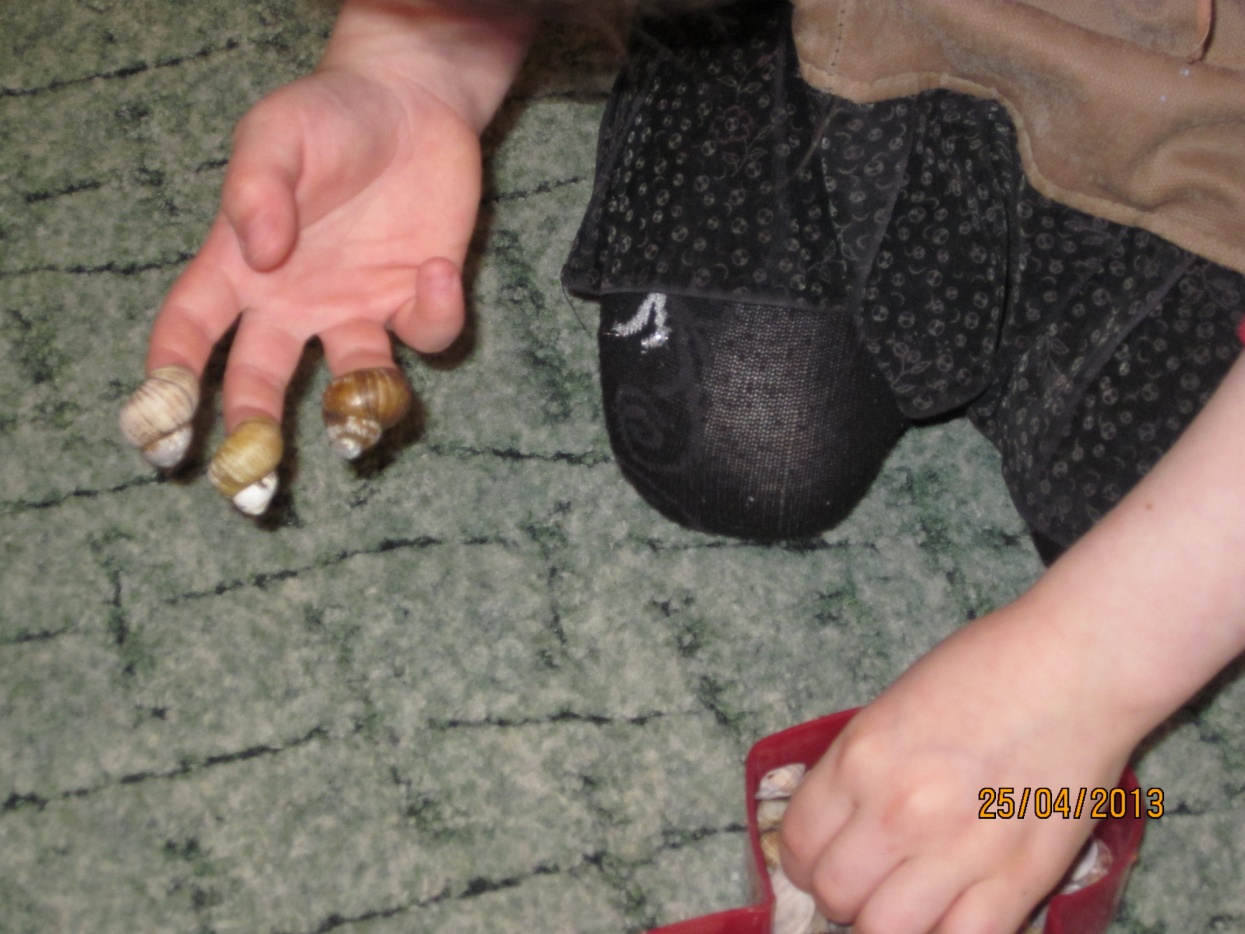 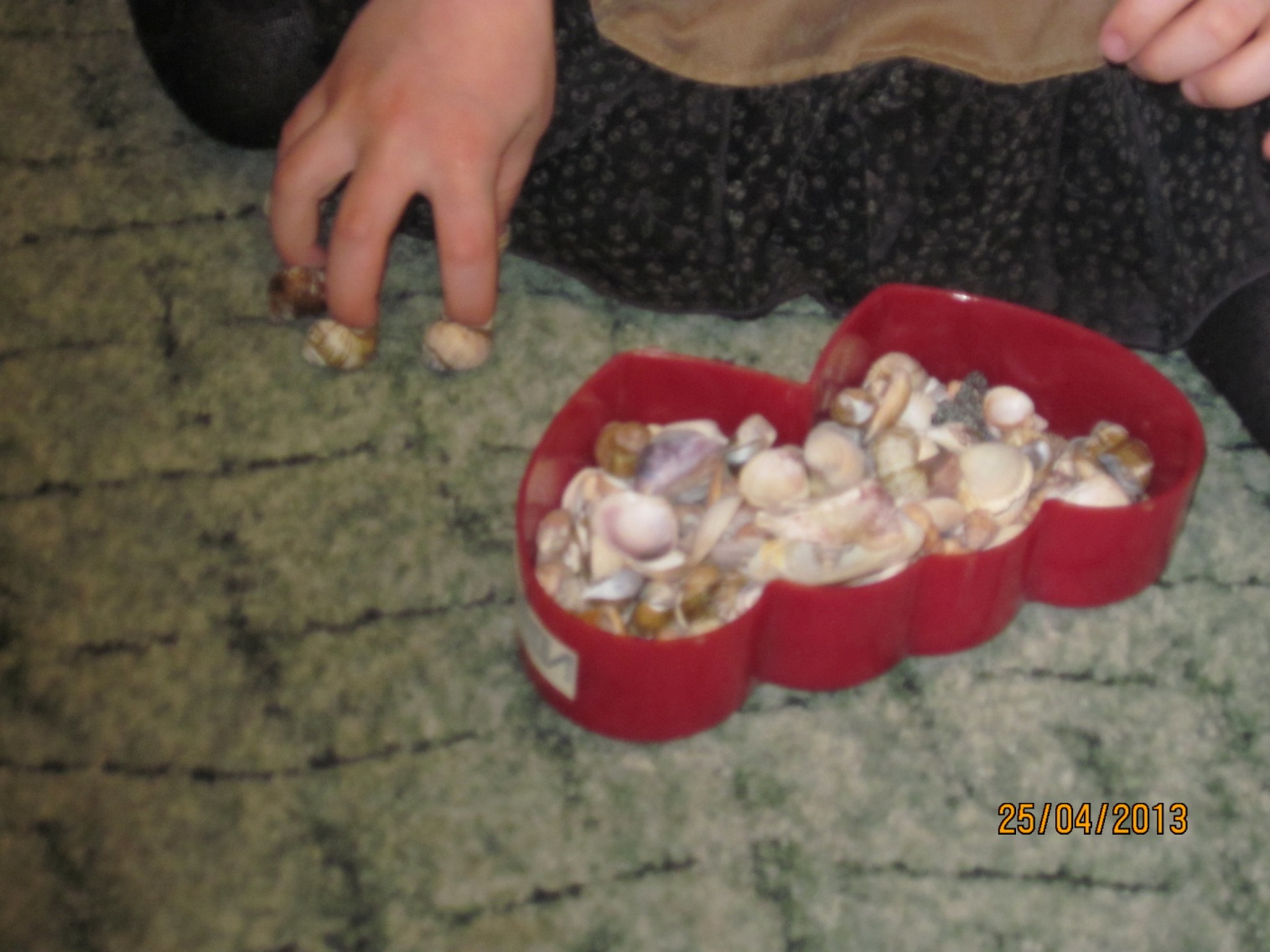